S6 Product Guide (PAS Guide)
Purpose of this internal product guide: Self-train and educate on S6 Sweeper

Other helpful sources for understanding these products:
Operator’s manual 
Brochure
Public Website (videos available)
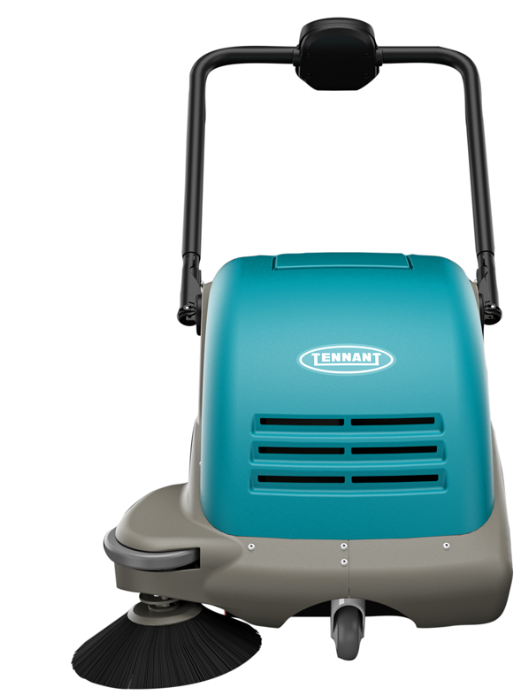 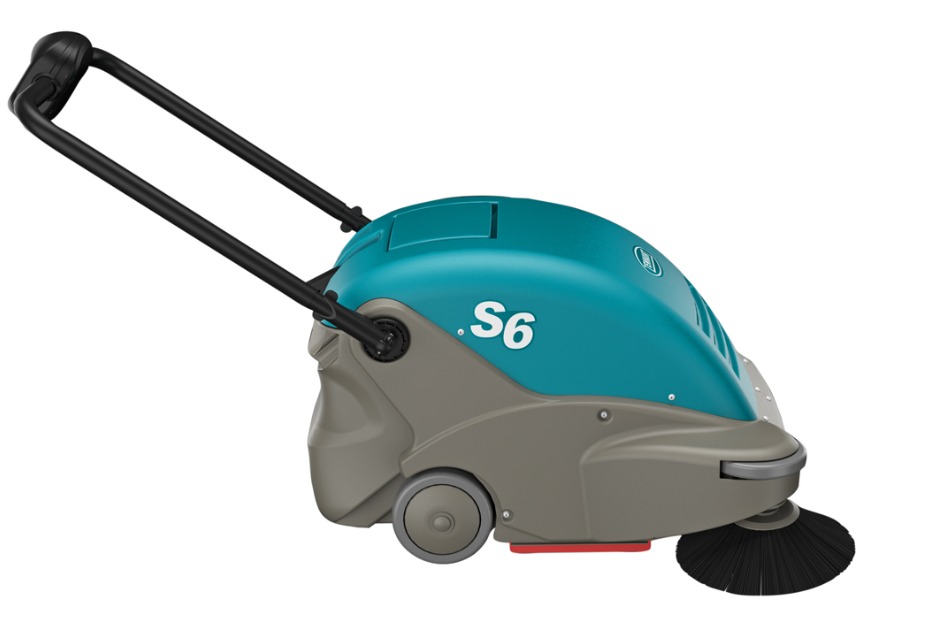 S6
1
©2020  The Tennant Company       August 2020
Markets and Applications
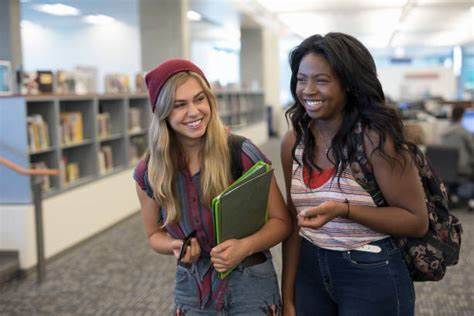 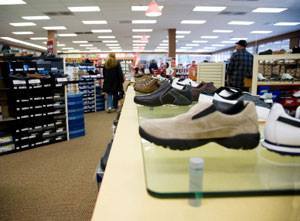 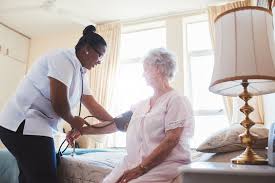 2
©2020  The Tennant Company       August 2020
S6 Sweeper Product Specifications
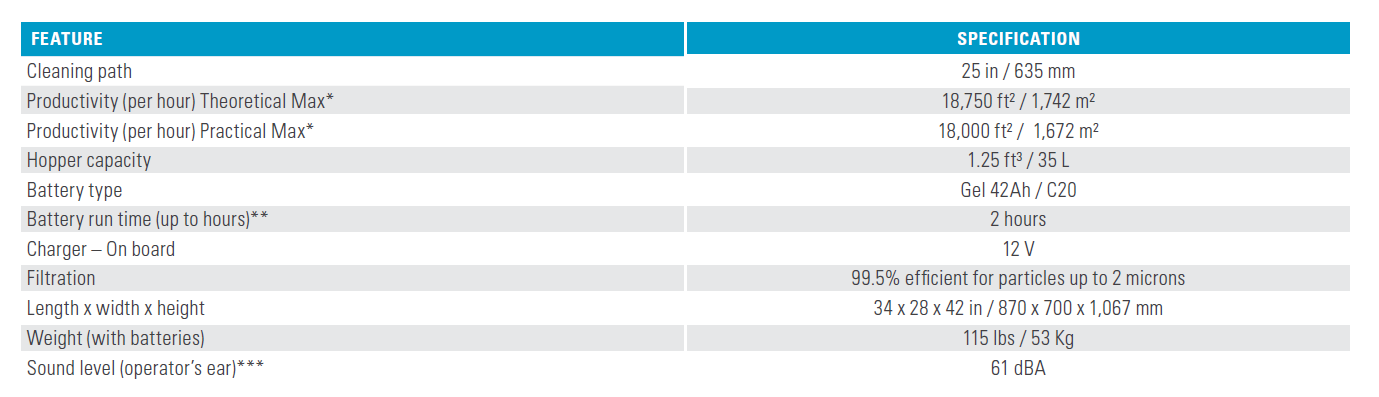 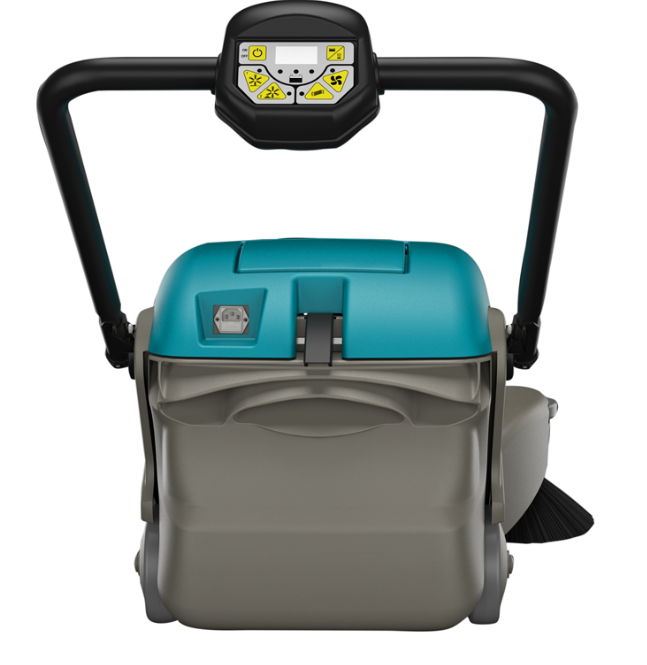 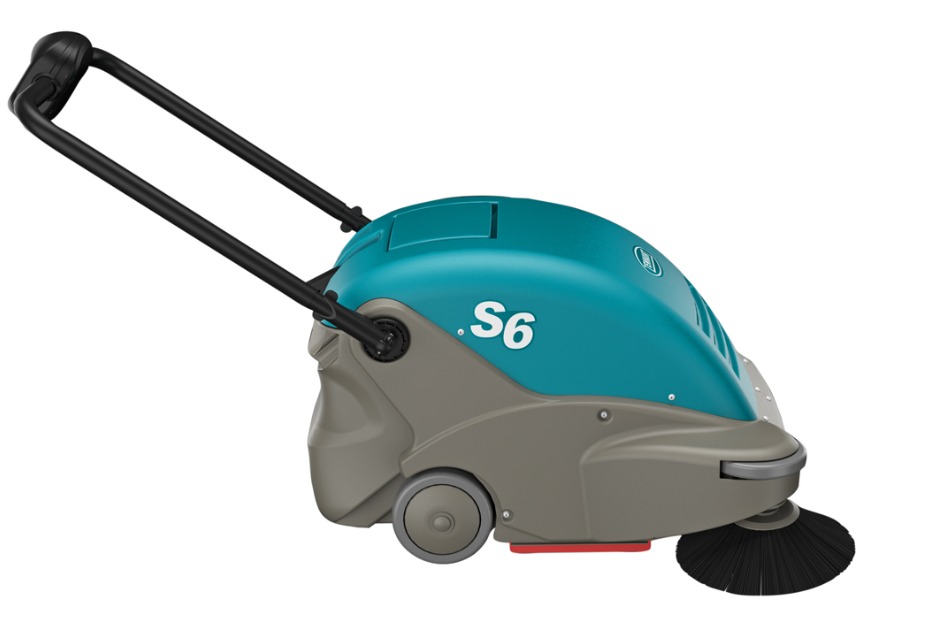 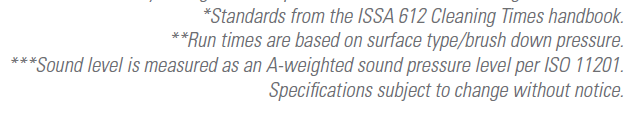 ©2020  The Tennant Company       August 2020
3
S6 Key Highlights Summary
25”/ 63.5 cm overall path width
Push unit

Sealed battery
12 v, 42 AH with built in on board charger
Up to 2 hrs. of run time

Hopper capacity
1.25 ft3 / 35 L

Filtration 
Pre-filter and main filter
Main filter at 99.5% at 2 microns

Noise Level
Low 61 dBa
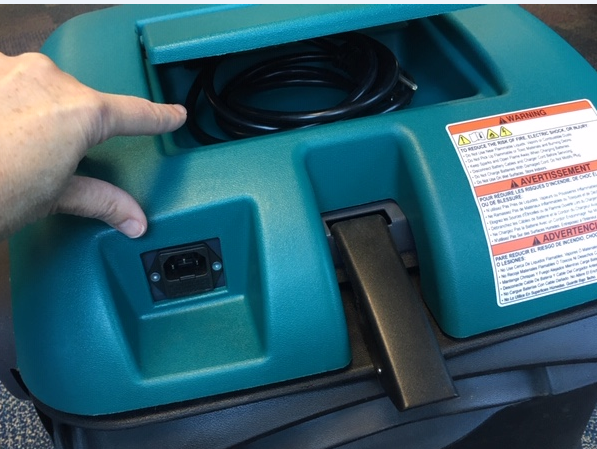 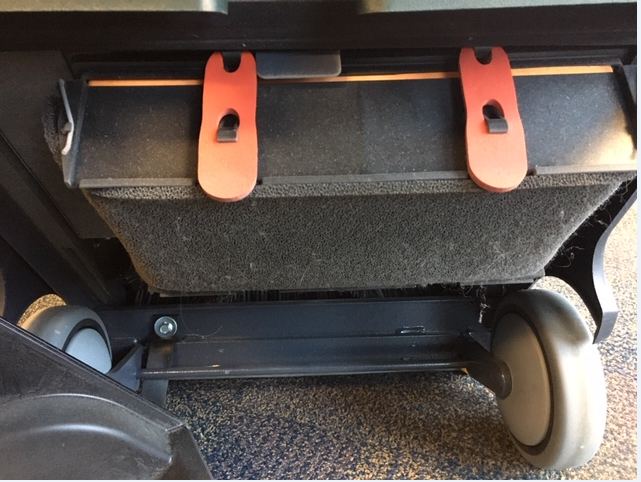 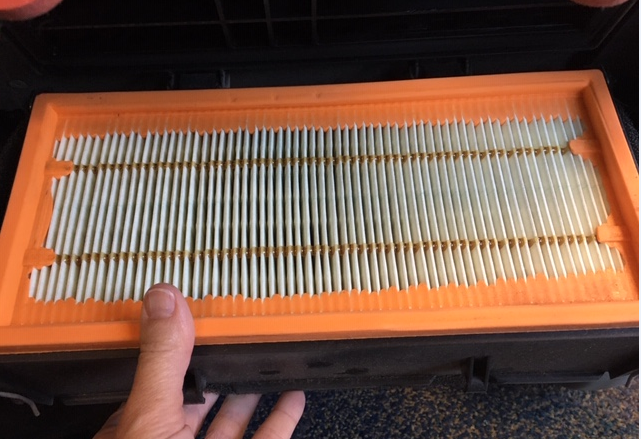 On-Board Charger with Cord Storage
Pre-Filter and Main Filter
©2020  The Tennant Company       August 2020
4
S6 Key Highlights Summary Cont’d
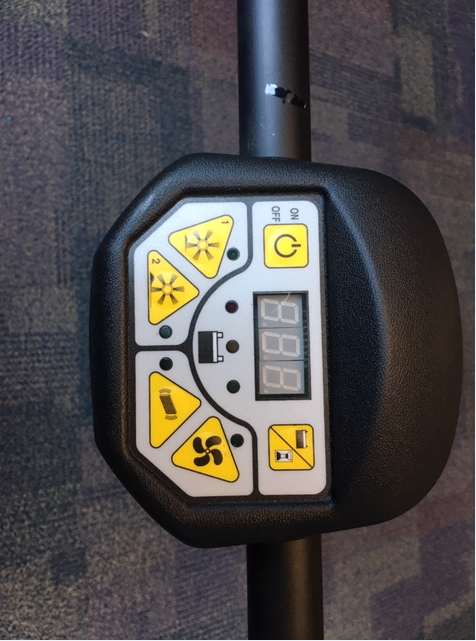 Simple controls with auto electronic filter shaker
Simple on/off button
Easily see battery status with battery discharge indicator lights 
Two sweeping modes to adjust to flooring needs
Mode 1 – light debris, smooth surfaces
Mode 2 – for heavy debris, concrete, asphalt and carpeted surfaces
Vacuum fan switch – standard on
Cleaning the filter is easy with built-in pre-timed electronic filter shaker or can be manually engaged when desired
Sweeping mode 1 for light debris and mode 2 for heavy
vac fan auto activates when sweeping mode is on. Switch is used to shut off the vac fan during sweeping mode
Manual filter shaker switch. This is in addition to the auto filter shaking that cycles every 3 minutes
In addition to battery voltage, the display indicates the machine working hours (pressing once)  and  minutes (pressing twice)
©2020  The Tennant Company       August 2020
5
S6 Key Highlights Summary Cont’d
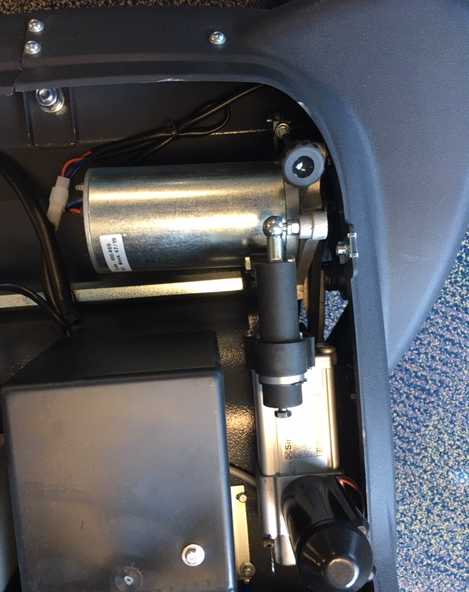 Automatically adjusting main    
   brush and adjustable side brush
Automatically go from soft/hard floor without adjusting main brush
Side brush manual adjustment; remove top cover (allen wrench required)

Main brush/side brush change 
No tools required
Main brush
Manually turn brush to see black button (right side)
Press to disengage
Side brush
Simple pinch of  two tabs
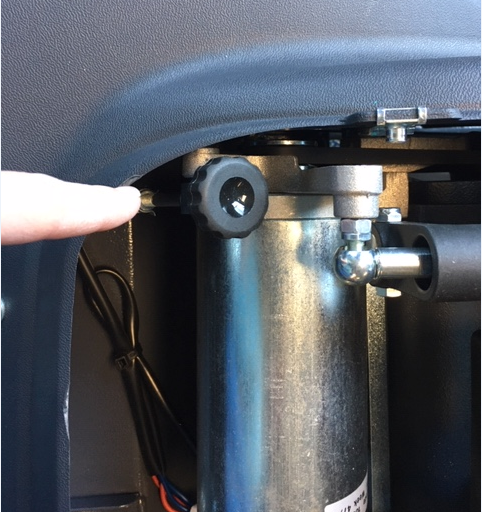 Side brush height adjustment knob under top cover
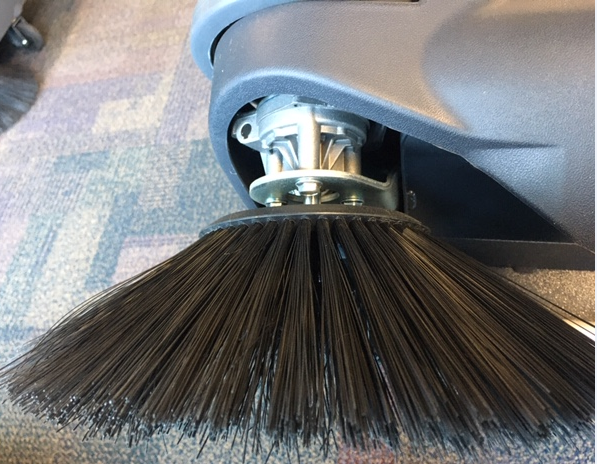 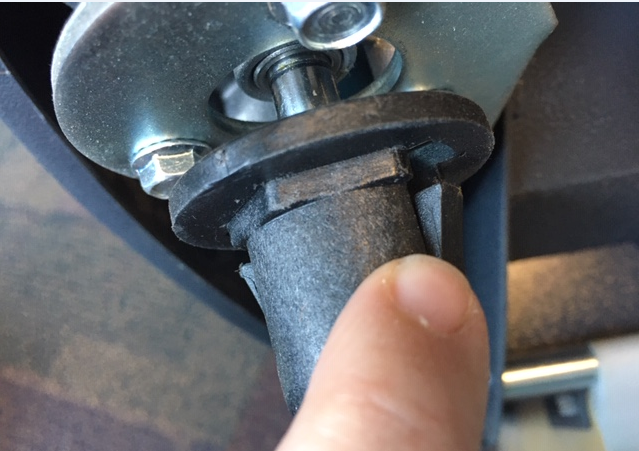 Side brush replacement – depress two pinch tabs
©2020  The Tennant Company       August 2020
6
S6 Key Highlights Summary Cont’d
Safe for operators and others
Breathe easy at 99.5% filtration up to 2 microns
Work quietly when people are present at 61 dBa
Sealed batteries ensure no overspills/splashes to harm the working environment or employees


Ergonomic adjustable handle
Handle fully adjustable to operator’s comfort with locking cam design
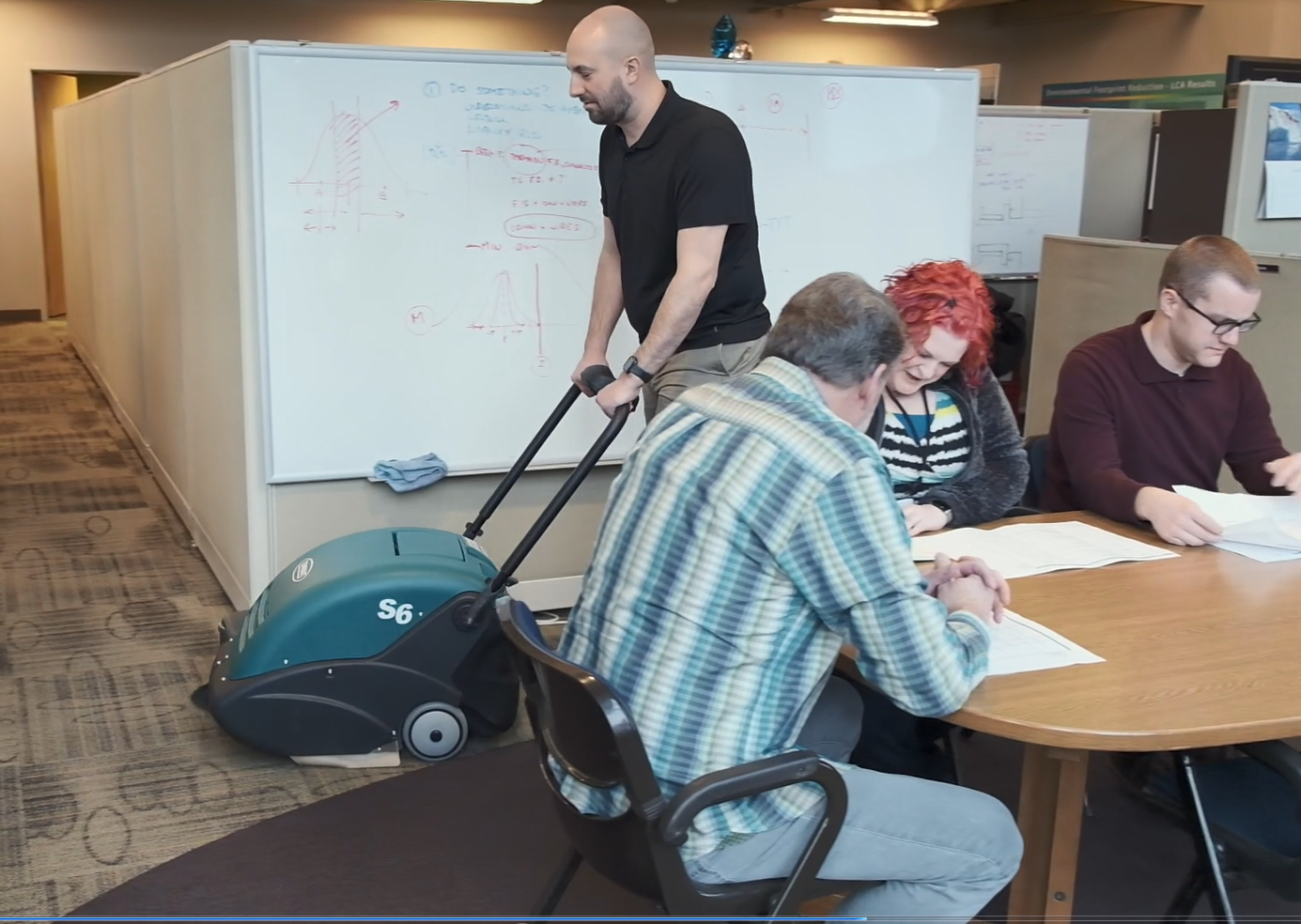 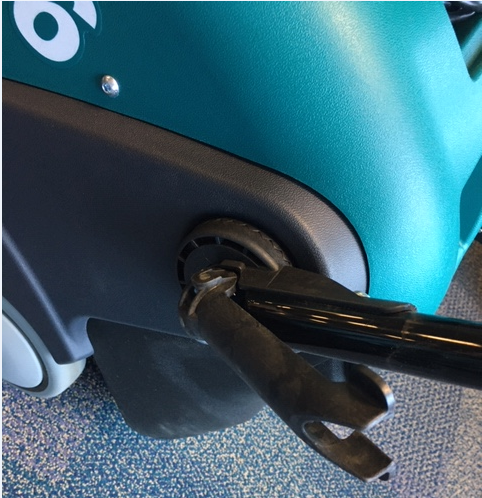 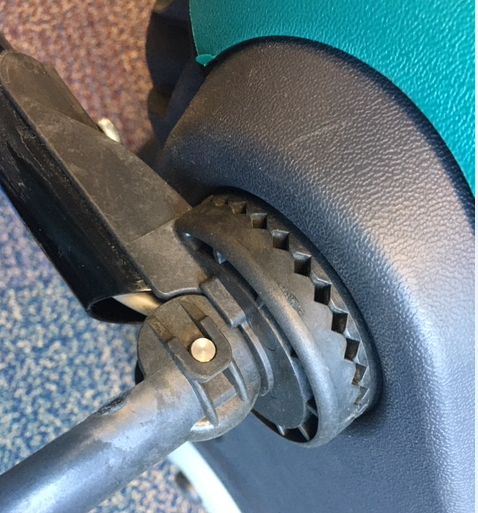 Adjustable Handle
©2020  The Tennant Company       August 2020
Confidential Information - For Internal Use Only
7
Warranty
S6 Warranty  
1 year parts 
1 year labor 
30 days travel
battery pro-rated for 12 months
©2020  The Tennant Company       August 2020